Нетрадиционные методы проведения артикуляционной гимнастики-биоэнергопластика
Чем больше уверенности в движении детской руки, тем ярче речь ребёнка!
В.А. Сухомлинский
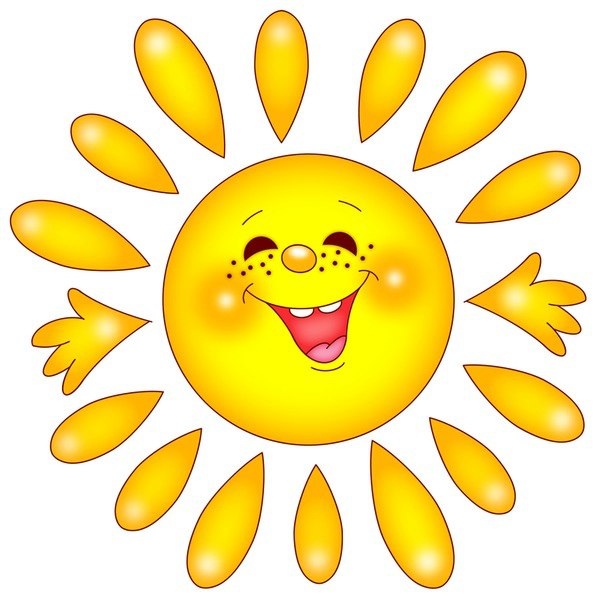 Автор проекта:
          Коченова Наталья Алексеевна,
Воспитатель  МДОУ «Детский сад №22»
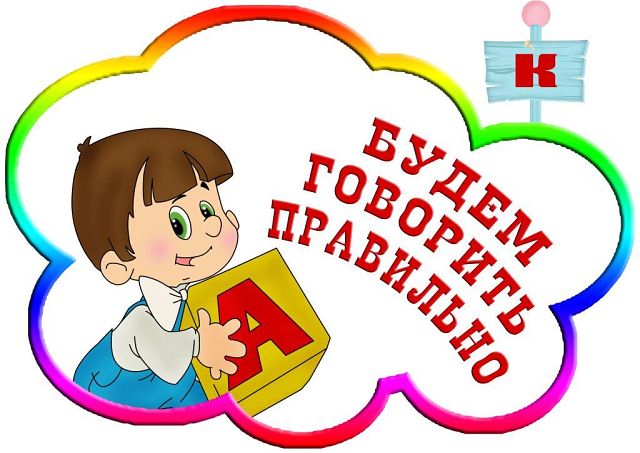 Артикуляционная гимнастика способствует развитию и укреплению речевых мышц, что помогает правильному звукопроизношению.
Для достижения лучших результатов в работе над звукопроизношением можно использовать инновационный метод – биоэнергопластика.
Что такое биоэнергопластика?
Термин состоит из двух слов: биоэнергия и пластика.
Биоэнергия – это та энергия, которая находится внутри человека.
Пластика – плавные, раскрепощённые движения тела, рук.
Биоэнергопластика – это соединение движений артикуляционного аппарата и движений кистей рук.
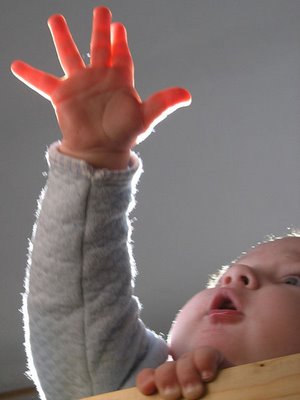 Преимущества биоэнергопластики.
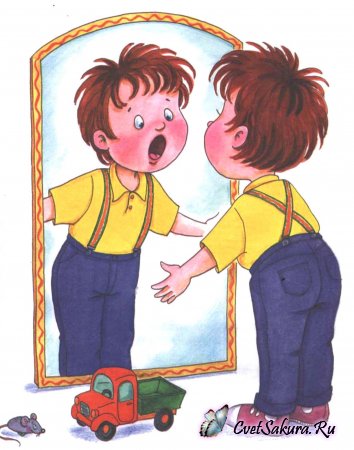 Оптимизирует психологическую базу речи.
Улучшает моторные возможности ребёнка по всем параметрам.
Способствует коррекции звукопроизношения, фонематических процессов.
Синхронизация работы над речевой и мелкой моторики сокращает время занятий, усиливает их результативность.
Позволяет быстро убрать зрительную опору – зеркало и перейти к выполнению упражнений по ощущениям.
Особенности работы с применением биоэнергопластики.
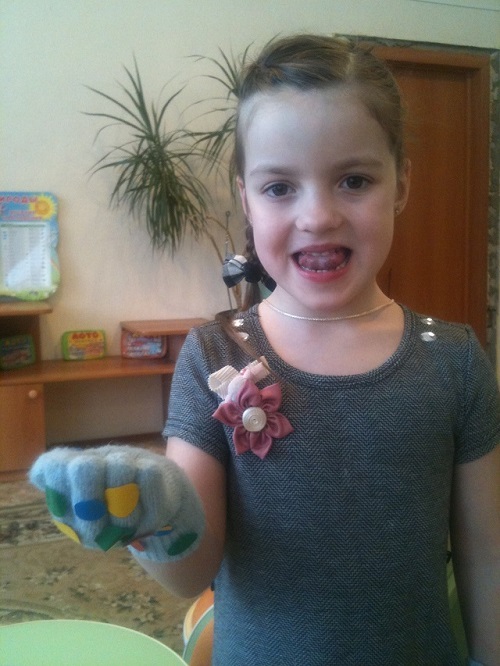 Знакомство с артикуляционным упражнением по стандартной методике. Отработка его перед зеркалом. Рука в упражнение не вовлекается. Педагог, демонстрирующий упражнение, сопровождает показ одной рукой.
К артикуляционному упражнению присоединяется ведущая рука.
Движения кисти руки должны стать раскрепощенными, плавными.
Постепенно подключается вторая рука. Таким образом, ребёнок выполняет артикуляционное упражнение или удерживает позу с одновременными движениями обеих рук, которые имитируют движения артикуляционного аппарата.
С целью повышения заинтересованности ребёнка в таких упражнениях применяются игровой персонаж ( например, « Волшебные перчатки», маски ), счёт, музыка, стихи.
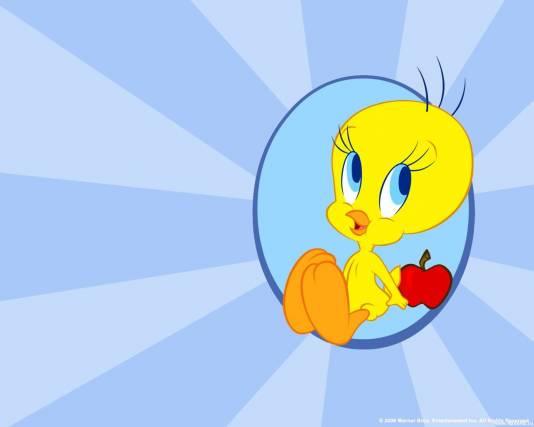 Шуточные стихи и артикуляционные упражнения с применением биоэнергопластики
« Бегемотик»
Широко откроем ротик,
Как голодный бегемотик.
Закрывать его нельзя,
До пяти считаю я: 1, 2, 3, 4, 5.
А теперь закроем ротик,
 Отдыхает бегемотик!
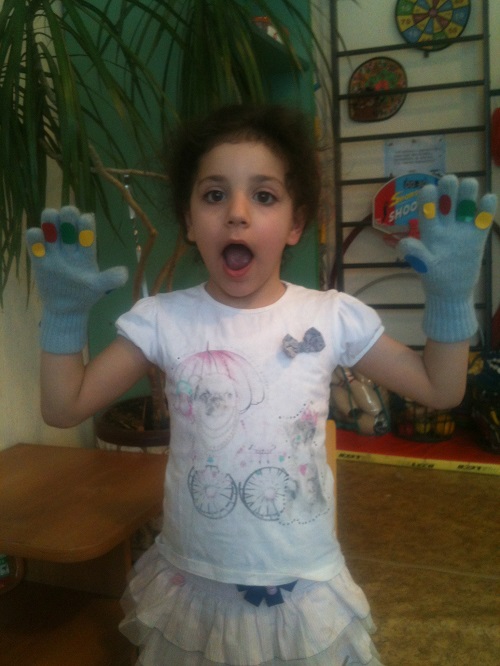 « Слонёнок»
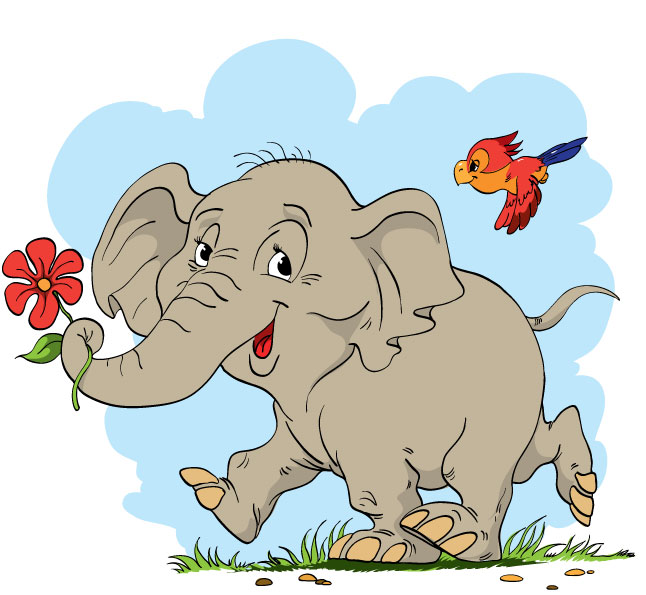 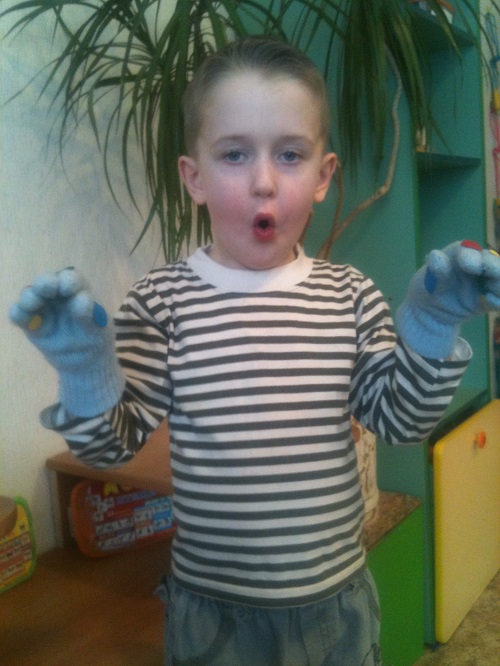 « СЛОНЁНОК»
Подражаю я слону,
Губки хоботом тяну:
         «У-у-у!»
« Лягушка»
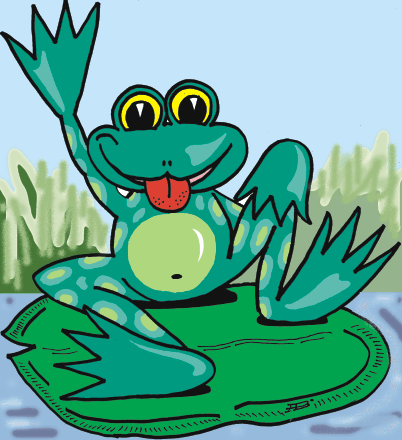 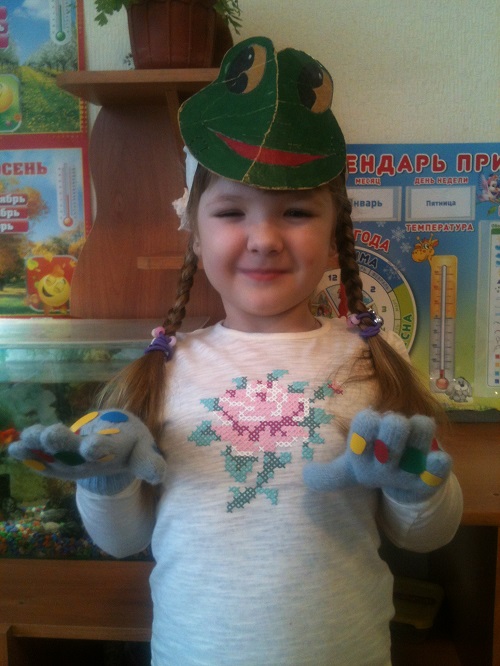 Тянем губки прямо к ушкам,
Как весёлая лягушка!
« Хомяк»
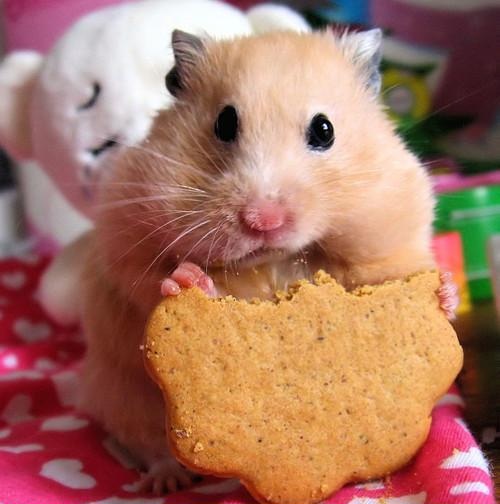 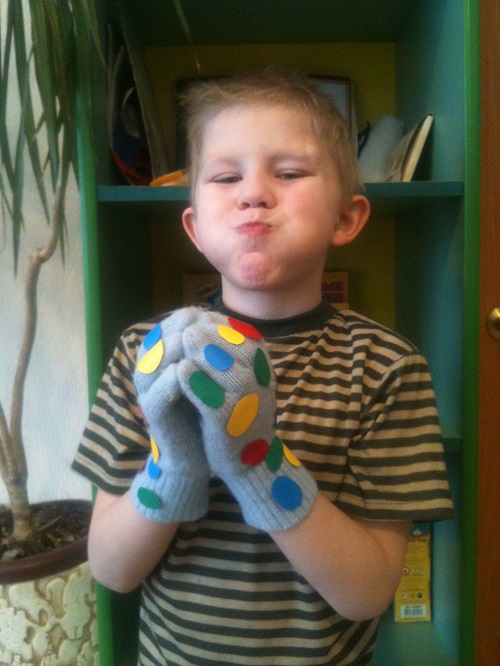 Я надую щёчки так,
Словно толстый я хомяк!
Систематическая работа с применением биоэнергопластики способствует привлечению интереса детей к артикуляционной гимнастике.
Позволяет достичь положительных результатов в развитии артикуляционной  и пальчиковой моторики.
Облегчает постановку, введение звуков в речь.
Способствует более быстрому преодолению речевых нарушений.
СПАСИБО
                   ЗА
           ВНИМАНИЕ!